7
THẾ GIỚI TRONG MẮT EM
Bài
3
NGÀY MỚI BẮT ĐẦU
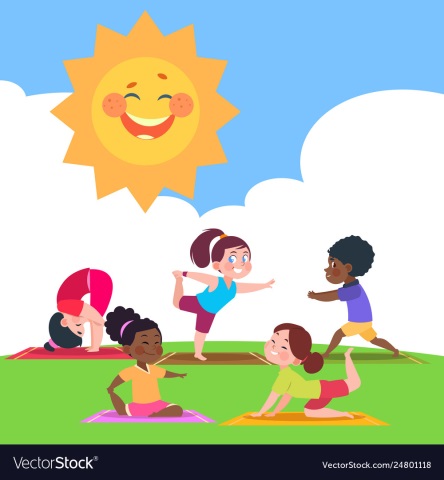 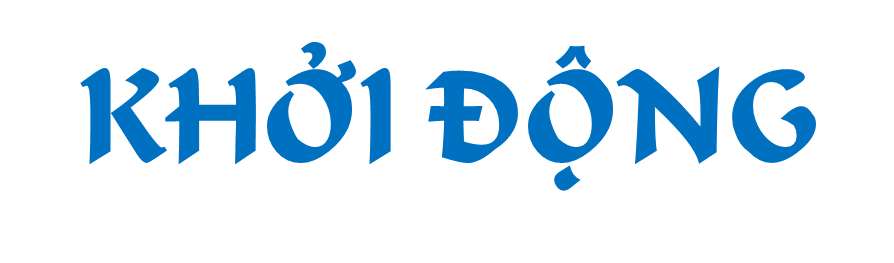 CUỘC THI BƠI LỘI
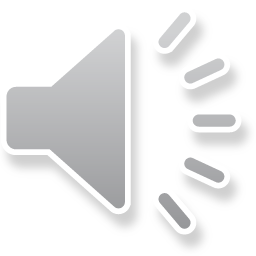 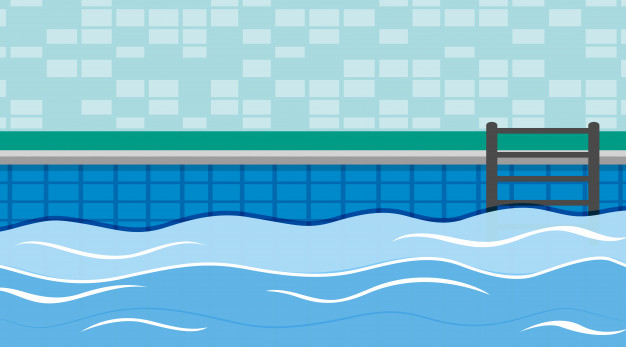 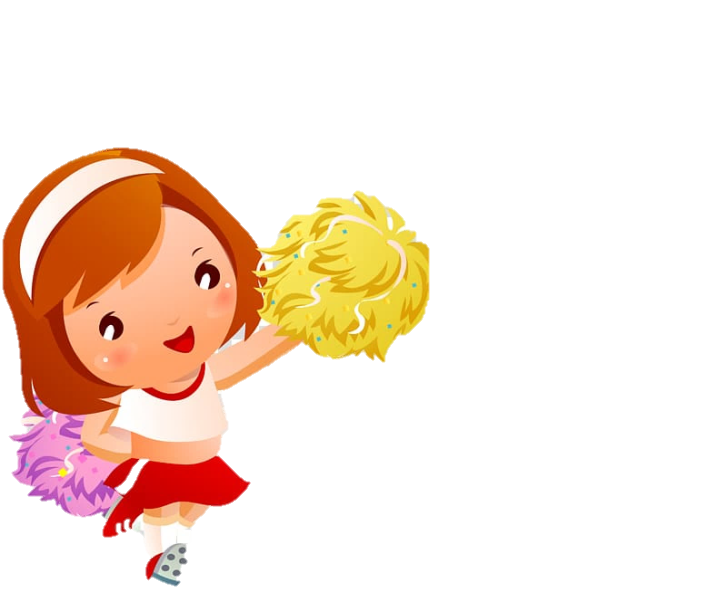 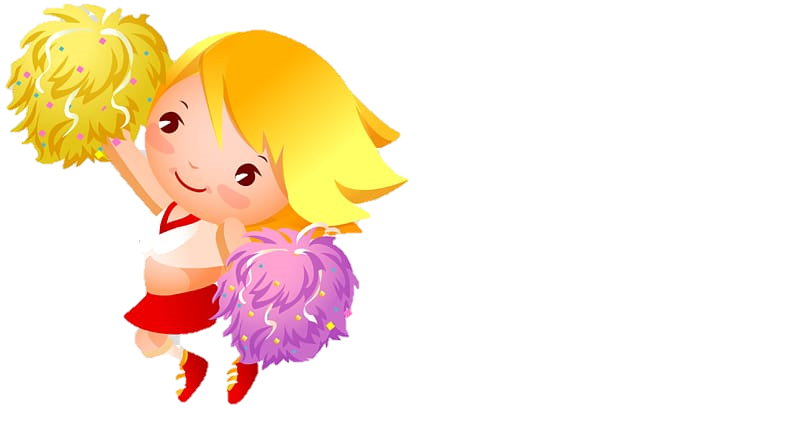 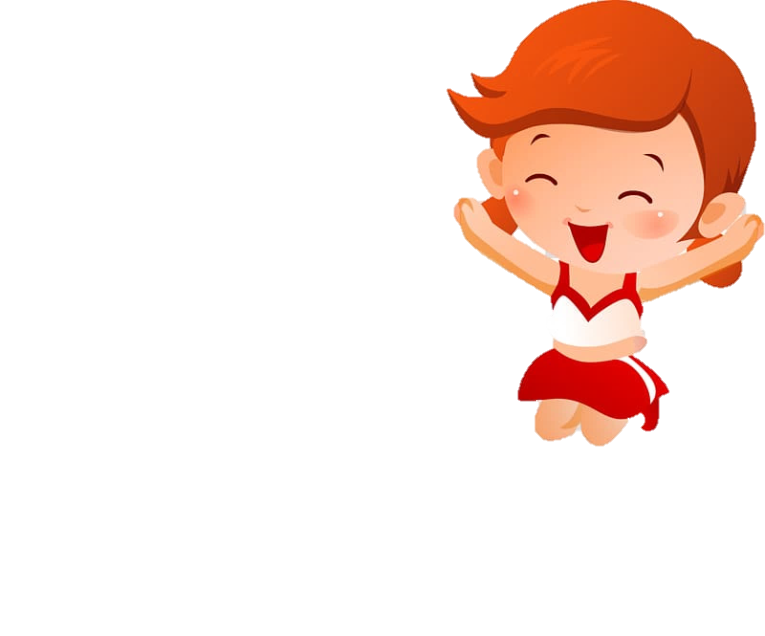 1
2
3
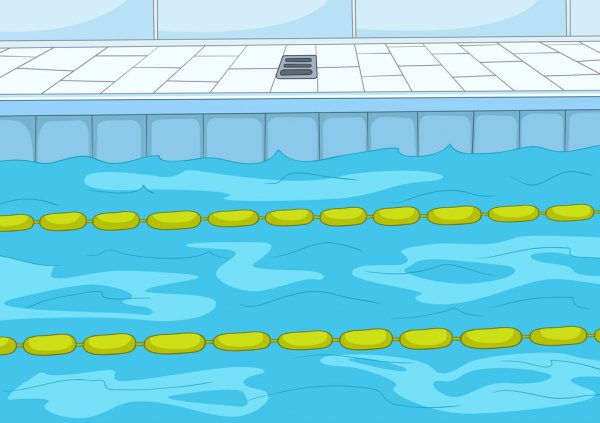 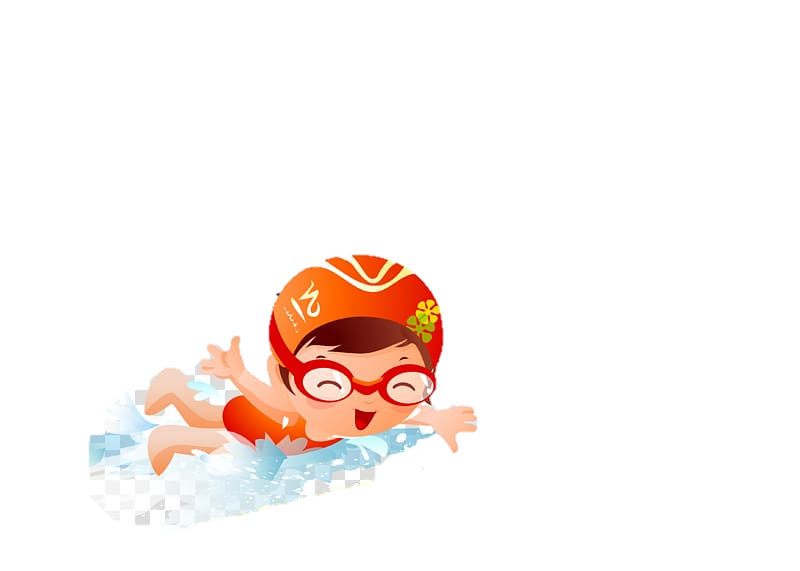 Tiếp
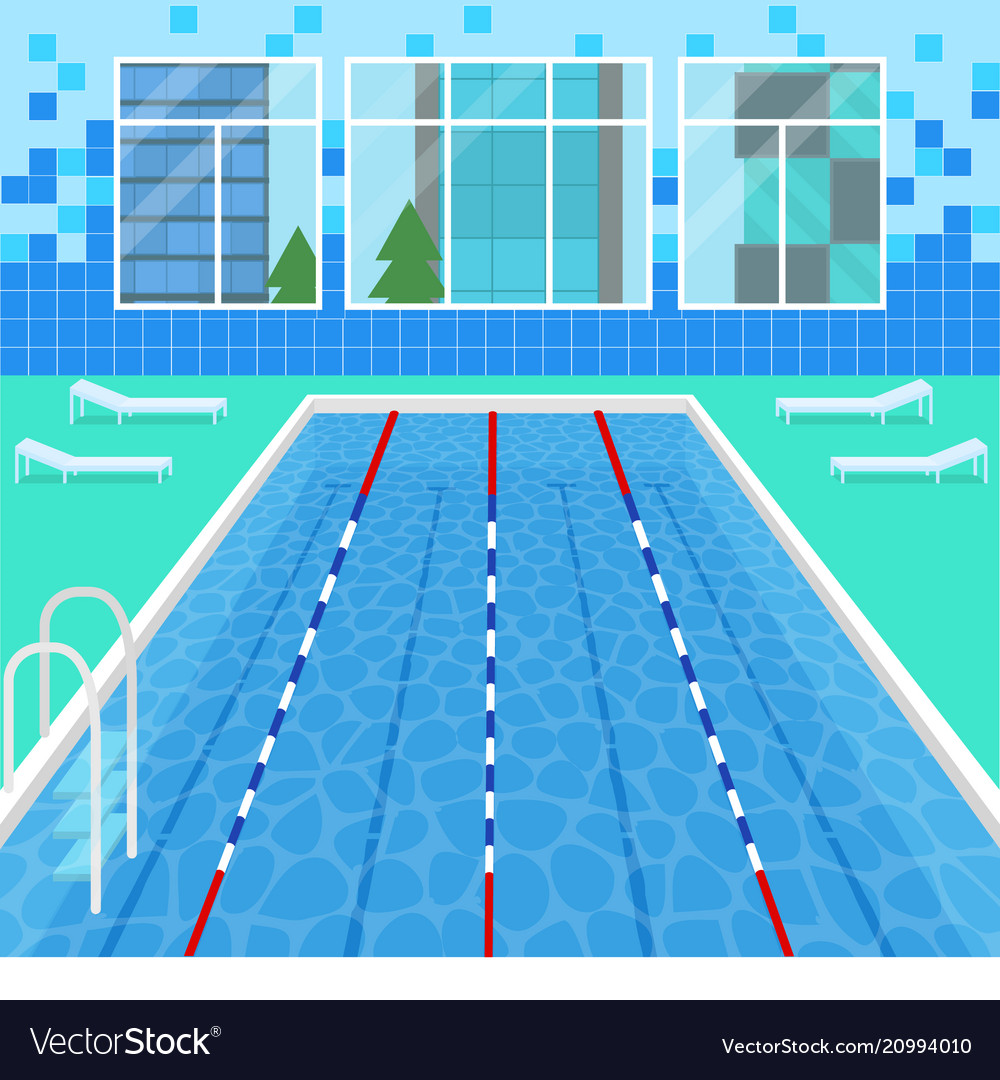 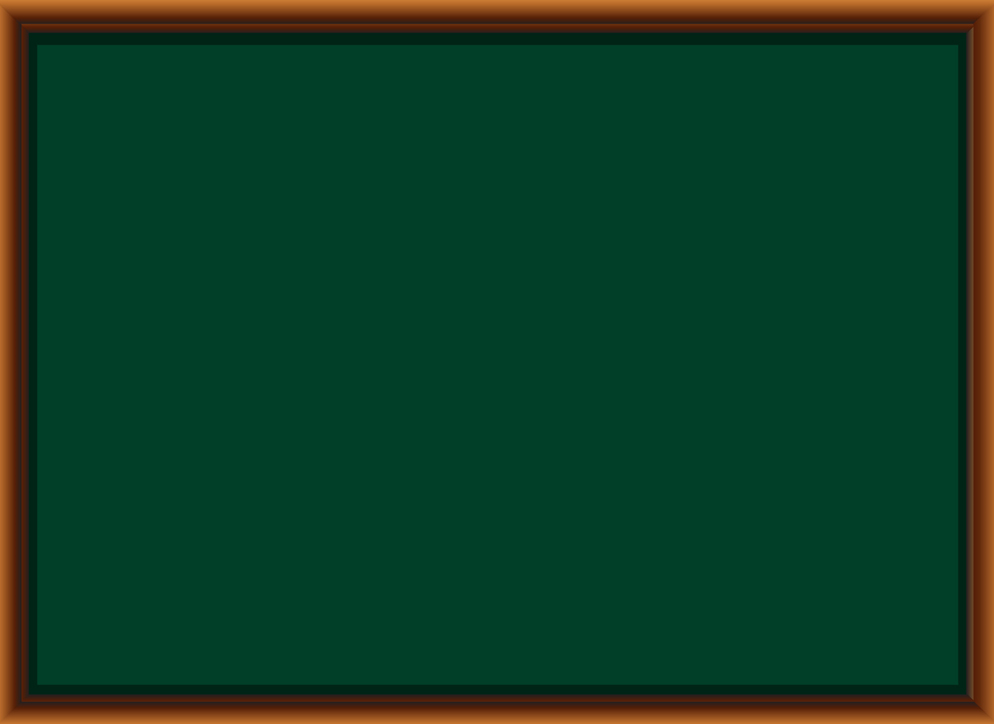 Đi qua thảo nguyên xanh bạn nhỏ thấy gì?
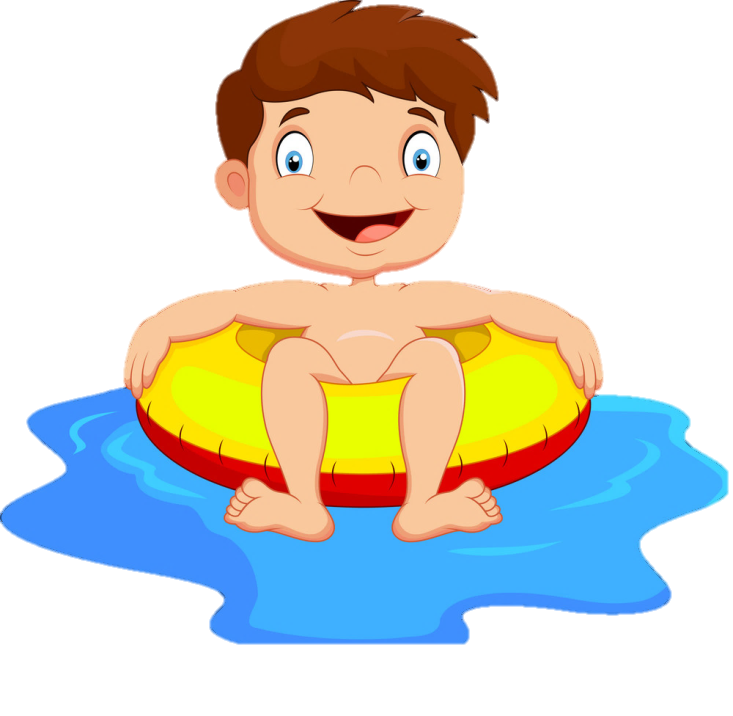 Thấy nhiều hoa lạ.
Trở về
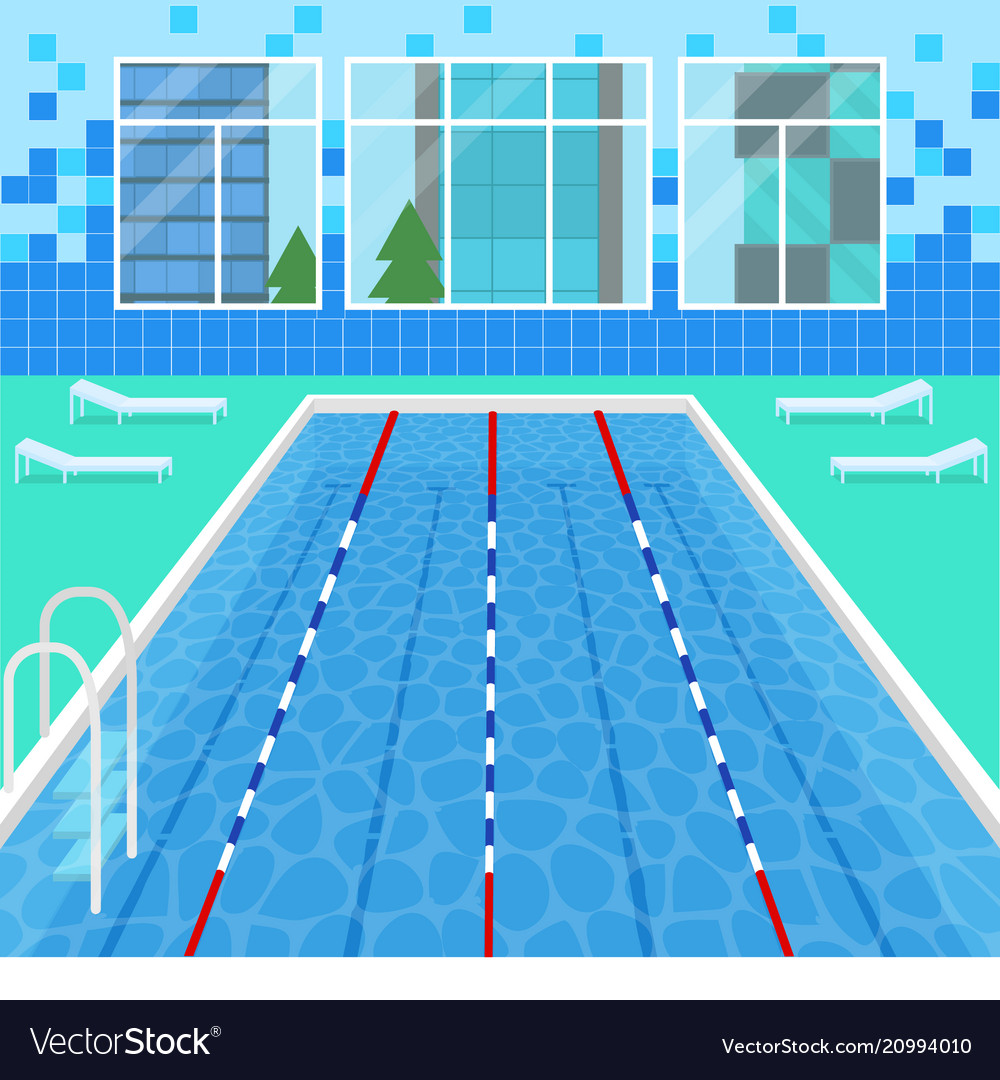 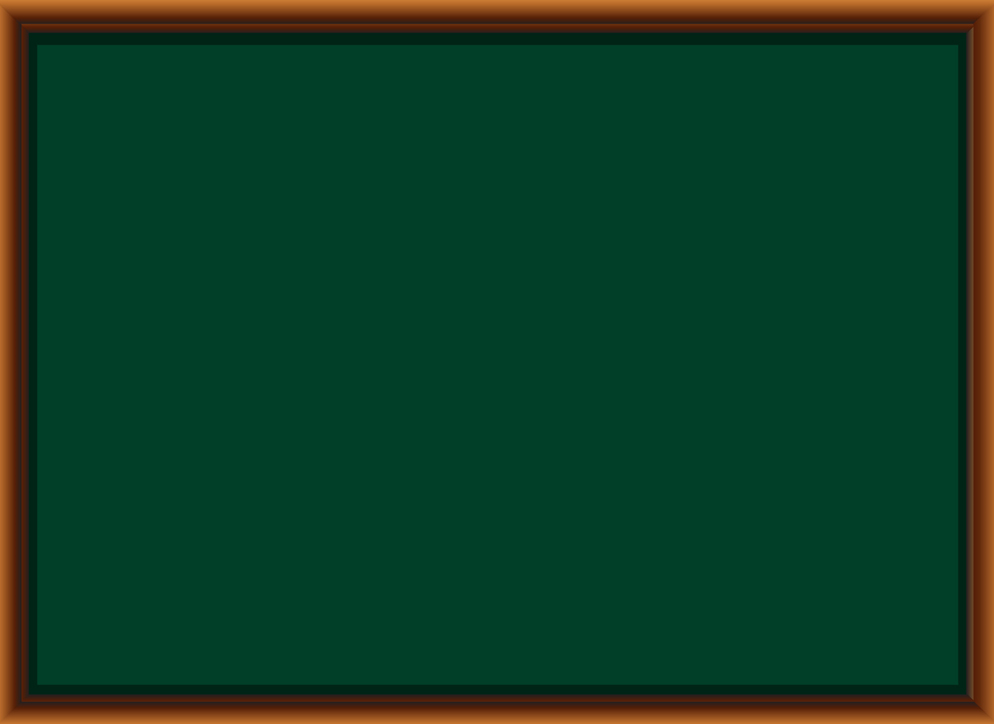 Ở khổ thơ 3, bạn nhỏ thấy gì trong giấc mơ buổi sáng?
Bạn nhỏ mơ thấy một dòng sông.
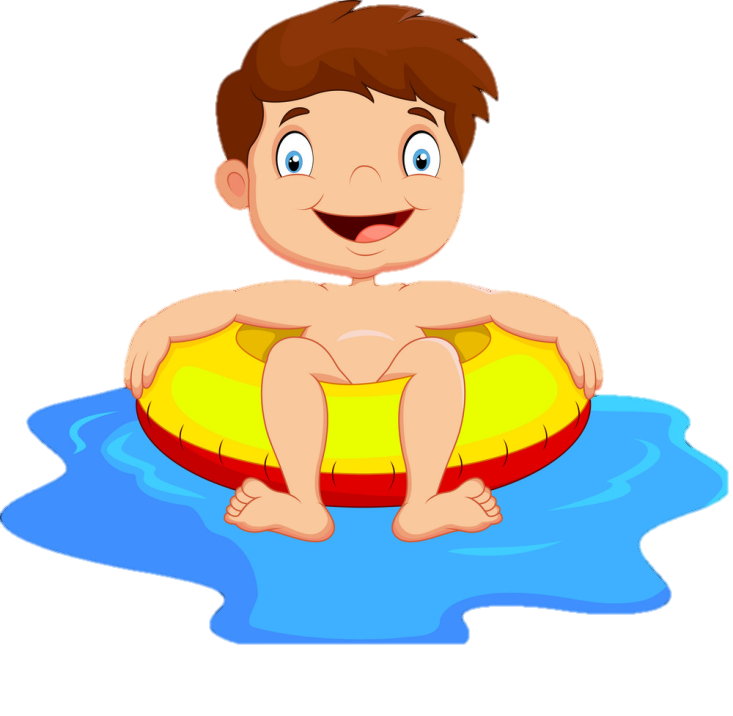 Trở về
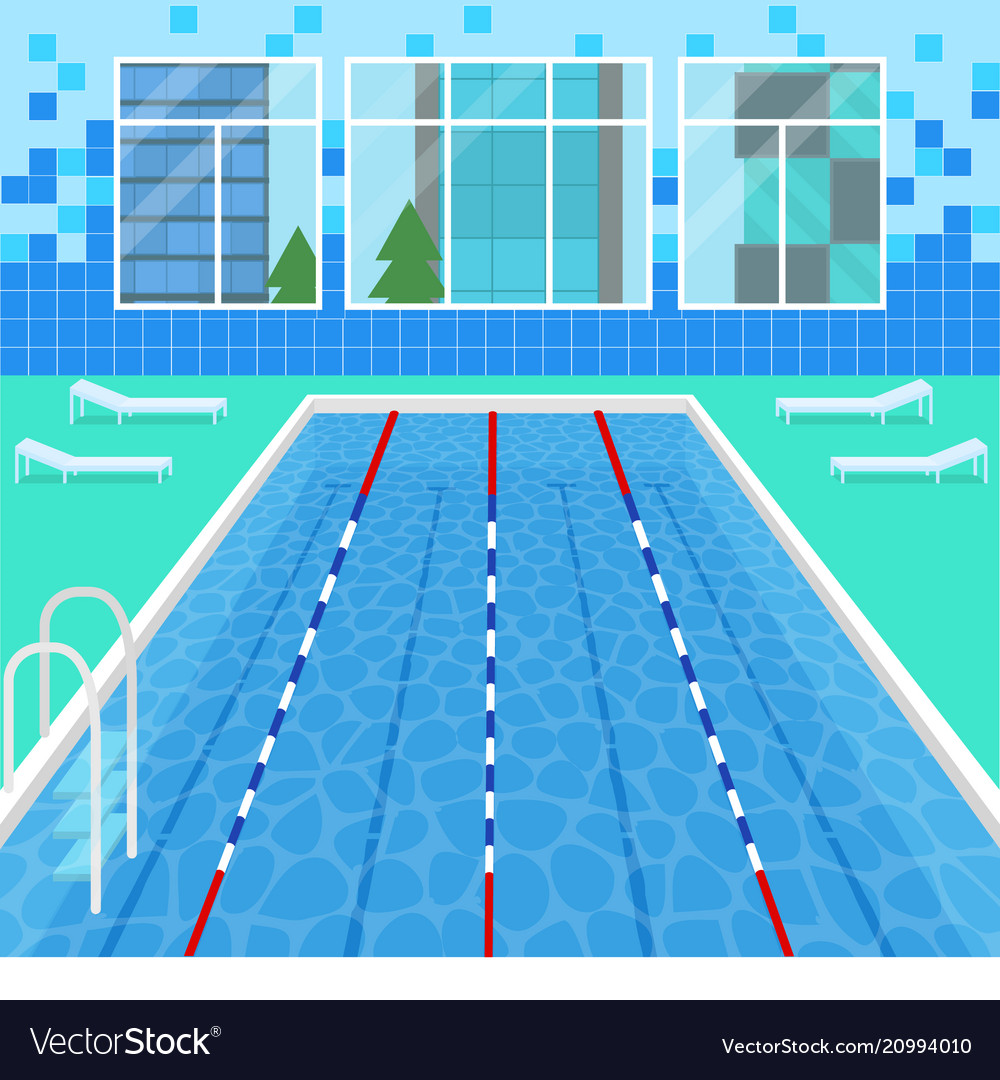 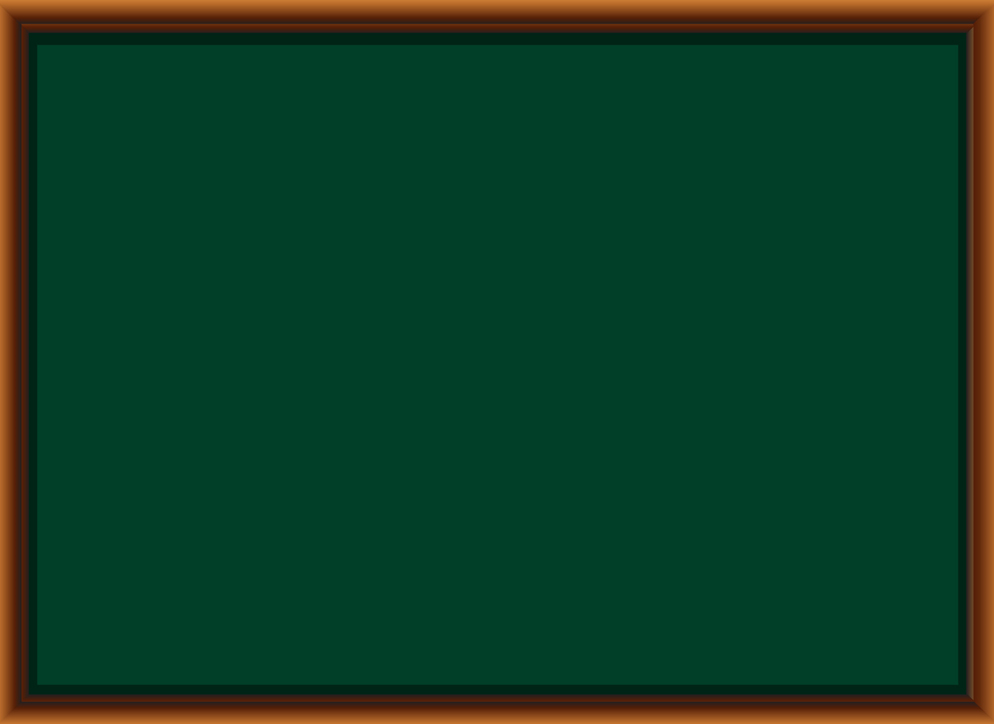 Bạn nhỏ nghe thấy lời của ai trong giấc mơ?
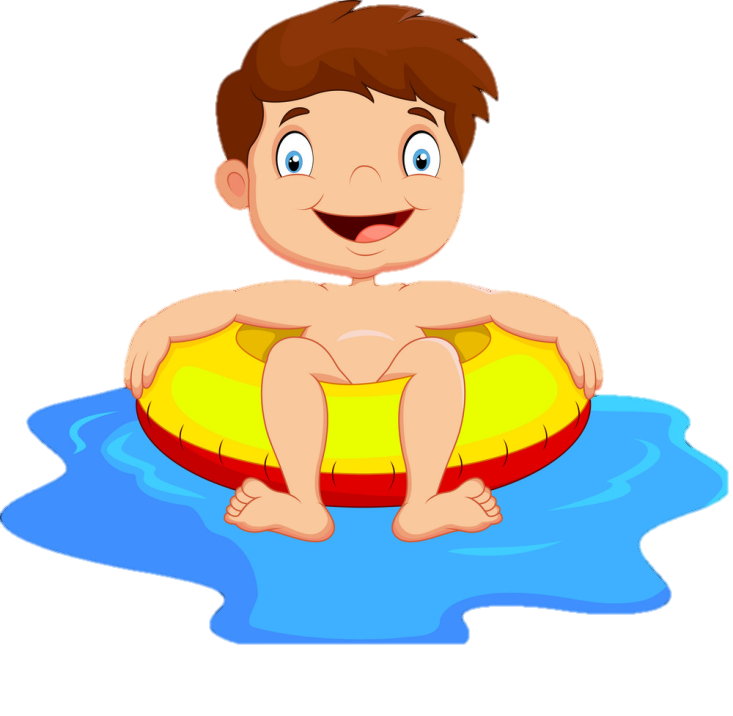 Lời của chú gà trống.
Trở về
1
Quan sát con người, cảnh vật trong tranh
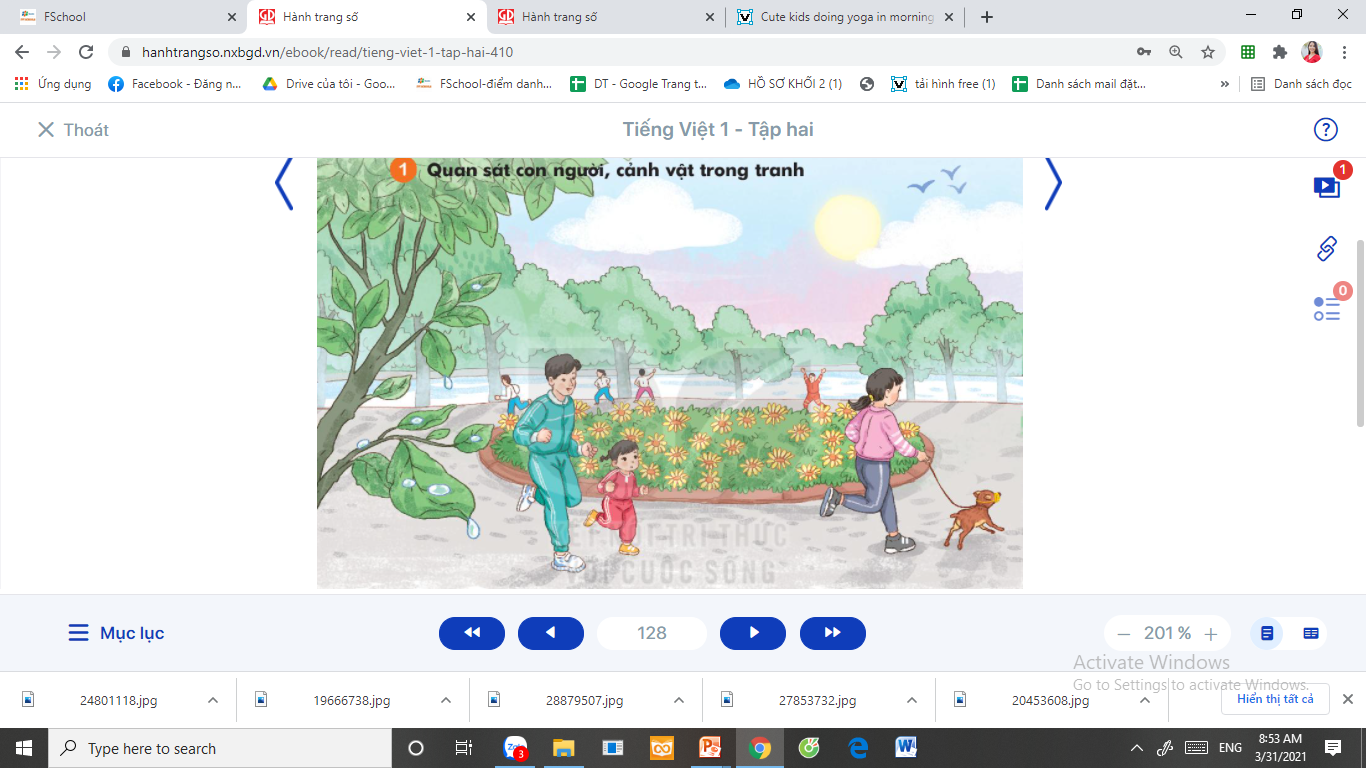 a. Em thấy những gì trong tranh?
b. Cảnh vật và con người trong tranh như thế nào?
2
Đọc
Ngày mới bắt đầu
Buổi sáng tinh mơ, mặt trời nhô lên đỏ rực.           Những tia nắng toả khắp nơi, đánh thức mọi vật.
	Nắng chiếu vào tổ chim. Chim bay ra khỏi tổ, cất tiếng hót. Nắng chiếu vào tổ ong. Ong bay ra khỏi tổ, đi kiếm mật. Nắng chiều vào chuồng gà. Đà gà lục tục ra khỏi chuồng, đi kiếm mồi. Nắng chiếu vào nhà, gọi bé đang nằm ngủ. Bé thức dậy, chuẩn bị đến trường.
	Một ngày mới bắt đầu.
(Theo Thu Hương)
Ngày mới bắt đầu
Buổi sáng tinh mơ, mặt trời nhô lên đỏ rực.     Những tia nắng toả khắp nơi, đánh thức mọi vật.
	Nắng chiếu vào tổ chim. Chim bay ra khỏi tổ, cất tiếng hót. Nắng chiếu vào tổ ong. Ong bay ra khỏi tổ, đi kiếm mật. Nắng chiều vào chuồng gà. Đàn gà lục tục ra khỏi chuồng, đi kiếm mồi. Nắng chiếu vào nhà, gọi bé đang nằm ngủ. Bé thức dậy, chuẩn bị đến trường.
	Một ngày mới bắt đầu.
(Theo Thu Hương)
Ngày mới bắt đầu
1
2
Buổi sáng tinh mơ, mặt trời nhô lên đỏ rực.                Những tia nắng toả khắp nơi, đánh thức mọi vật.
	Nắng chiếu vào tổ chim.  Chim bay ra khỏi tổ, cất tiếng hót.   Nắng chiếu vào tổ ong.   Ong bay ra khỏi tổ, đi kiếm mật.    Nắng chiều vào chuồng gà.   Đà gà lục tục ra khỏi chuồng, đi kiếm mồi.  Nắng chiếu vào nhà, gọi bé đang nằm ngủ.    Bé thức dậy, chuẩn bị đến trường.
	Một ngày mới bắt đầu.
(Theo Thu Hương)
3
4
6
5
7
8
9
10
11
Luyện đọc câu dài:
Buổi sáng tinh mơ, mặt trời nhô lên đỏ rực. Những tia nắng toả khắp nơi, đánh thức mọi vật.
Ngày mới bắt đầu
1
2
Buổi sáng tinh mơ, mặt trời nhô lên đỏ rực.                Những tia nắng toả khắp nơi, đánh thức mọi vật.
	Nắng chiếu vào tổ chim.  Chim bay ra khỏi tổ, cất tiếng hót.   Nắng chiếu vào tổ ong.   Ong bay ra khỏi tổ, đi kiếm mật.    Nắng chiều vào chuồng gà.   Đà gà lục tục ra khỏi chuồng, đi kiếm mồi.  Nắng chiếu vào nhà, gọi bé đang nằm ngủ.    Bé thức dậy, chuẩn bị đến trường.
	Một ngày mới bắt đầu.
(Theo Thu Hương)
3
4
6
5
7
8
9
10
11
Ngày mới bắt đầu
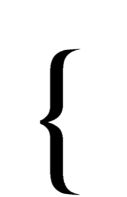 Buổi sáng tinh mơ, mặt trời nhô lên đỏ rực. Những tia nắng toả khắp nơi, đánh thức mọi vật.
	Nắng chiếu vào tổ chim. Chim bay ra khỏi tổ, cất tiếng hót. Nắng chiếu vào tổ ong. Ong bay ra khỏi tổ, đi kiếm mật. Nắng chiều vào chuồng gà. Đà gà lục tục ra khỏi chuồng, đi kiếm mồi. Nắng chiếu vào nhà, gọi bé đang nằm ngủ. Bé thức dậy, chuẩn bị đến trường.
	Một ngày mới bắt đầu.
(Theo Thu Hương)
1
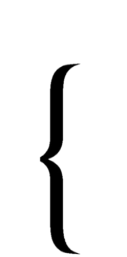 2
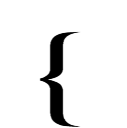 3
Giải nghĩa từ khó:
sáng sớm, trời còn mờ mờ.
Tinh mơ	:
Lục tục	:
tiếp theo nhau một cách tự nhiên, không phải theo trật tự sắp xếp từ trước.
[Speaker Notes: Gv yêu cầu hs nêu nghĩa theo cách hs hiểu trước.
Có thể cho HS giải nghĩa bằng cách đặt câu.]
Ngày mới bắt đầu
Buổi sáng tinh mơ, mặt trời nhô lên đỏ rực. Những tia nắng toả khắp nơi, đánh thức mọi vật.
	Nắng chiếu vào tổ chim. Chim bay ra khỏi tổ, cất tiếng hót. Nắng chiếu vào tổ ong. Ong bay ra khỏi tổ, đi kiếm mật. Nắng chiều vào chuồng gà. Đà gà lục tục ra khỏi chuồng, đi kiếm mồi. Nắng chiếu vào nhà, gọi bé đang nằm ngủ. Bé thức dậy, chuẩn bị đến trường.
	Một ngày mới bắt đầu.
(Theo Thu Hương)
[Speaker Notes: Đọc nối tiếp đoạn]
Ngày mới bắt đầu
Buổi sáng tinh mơ, mặt trời nhô lên đỏ rực. Những tia nắng toả khắp nơi, đánh thức mọi vật.
	Nắng chiếu vào tổ chim. Chim bay ra khỏi tổ, cất tiếng hót. Nắng chiếu vào tổ ong. Ong bay ra khỏi tổ, đi kiếm mật. Nắng chiều vào chuồng gà. Đà gà lục tục ra khỏi chuồng, đi kiếm mồi. Nắng chiếu vào nhà, gọi bé đang nằm ngủ. Bé thức dậy, chuẩn bị đến trường.
	Một ngày mới bắt đầu.
(Theo Thu Hương)
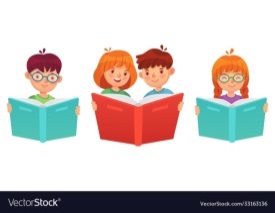 [Speaker Notes: Thi đua]
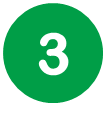 Trả lời câu hỏi
Ngày mới bắt đầu
Buổi sáng tinh mơ, mặt trời nhô lên đỏ rực. Những tia nắng toả khắp nơi, đánh thức mọi vật.
	Nắng chiếu vào tổ chim. Chim bay ra khỏi tổ, cất tiếng hót. Nắng chiếu vào tổ ong. Ong bay ra khỏi tổ, đi kiếm mật. Nắng chiều vào chuồng gà. Đà gà lục tục ra khỏi chuồng, đi kiếm mồi. Nắng chiếu vào nhà, gọi bé đang nằm ngủ. Bé thức dậy, chuẩn bị đến trường.
	Một ngày mới bắt đầu.
(Theo Thu Hương)
[Speaker Notes: Gọi HS đọc lại bài]
Buổi sáng tinh mơ, mặt trời nhô lên đỏ rực. Những tia nắng toả khắp nơi, đánh thức mọi vật.
Buổi sáng, cái gì đánh thức mọi vật?
Nắng chiếu vào tổ chim. Chim bay ra khỏi tổ, cất tiếng hót. Nắng chiếu vào tổ ong. Ong bay ra khỏi tổ, đi kiếm mật. Nắng chiều vào chuồng gà. Đà gà lục tục ra khỏi chuồng, đi kiếm mồi. Nắng chiếu vào nhà, gọi bé đang nằm ngủ. Bé thức dậy, chuẩn bị đến trường.
Bé làm gì sau khi thức dậy?
Sau khi thức giấc, các con vật làm gì?
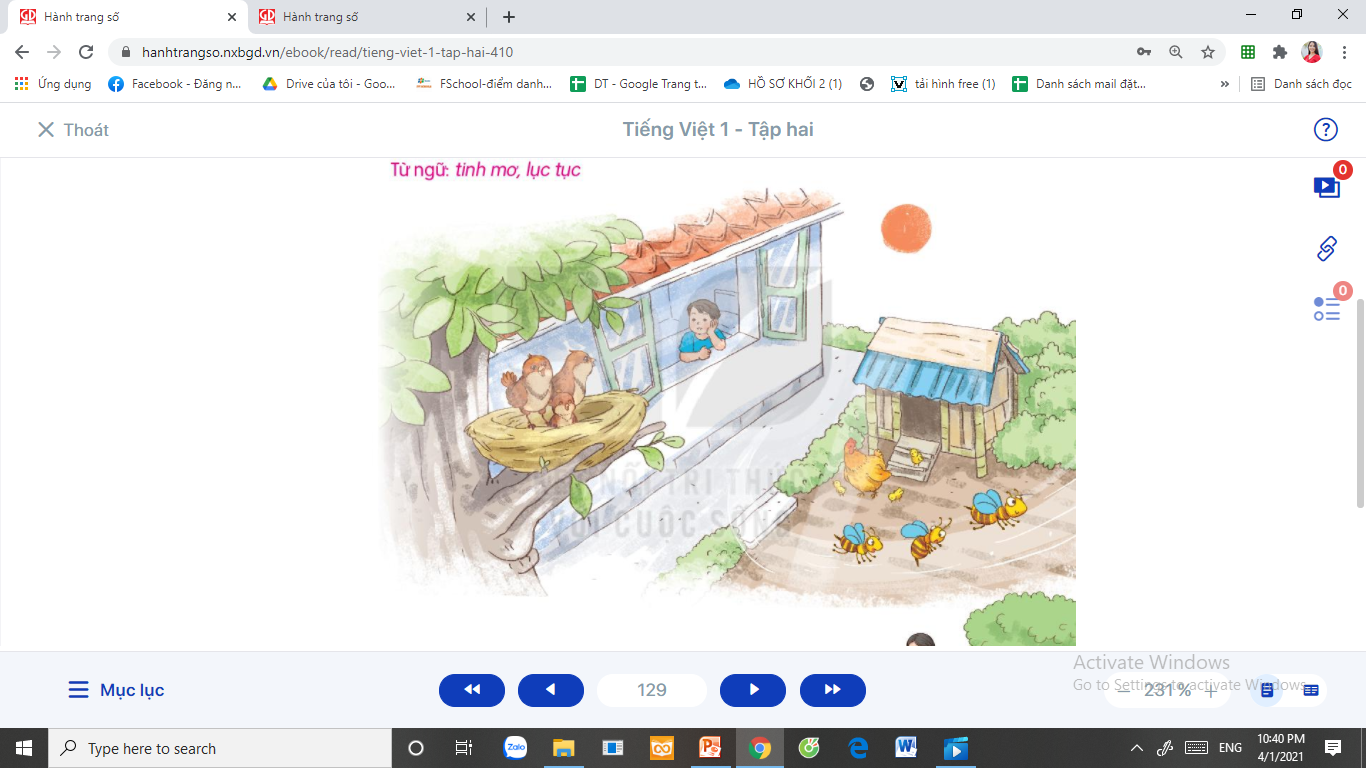 Em hãy nói về cảnh ngày mới bắt đầu ở nơi em sinh sống?
[Speaker Notes: GV giáo dục mở rộng: bảo vệ thiên nhiên, bảo vệ môi trường.]
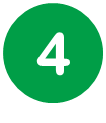 Viết vào vở câu trả lời cho câu hỏi a và c ở mục 3
a. Buổi sáng (…).
c. Sau khi thức dậy, bé (…).
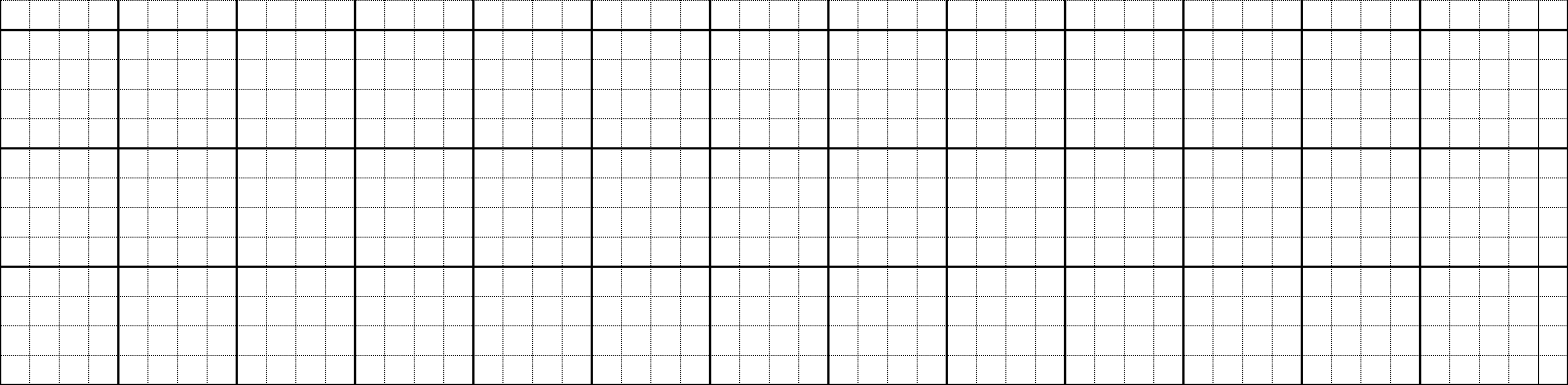 a) BuĔ sáng, Ǉia wắng đáζ κức jĊ vật.
c) Sau δi κức dậy, χ≠ εuẩn λŻ ΑĞn ǇrưŊg.
Dặn dò:
Xem lại bài đã học (trang 128, 129).
Chuẩn bị bài mới (trang 130, 131).